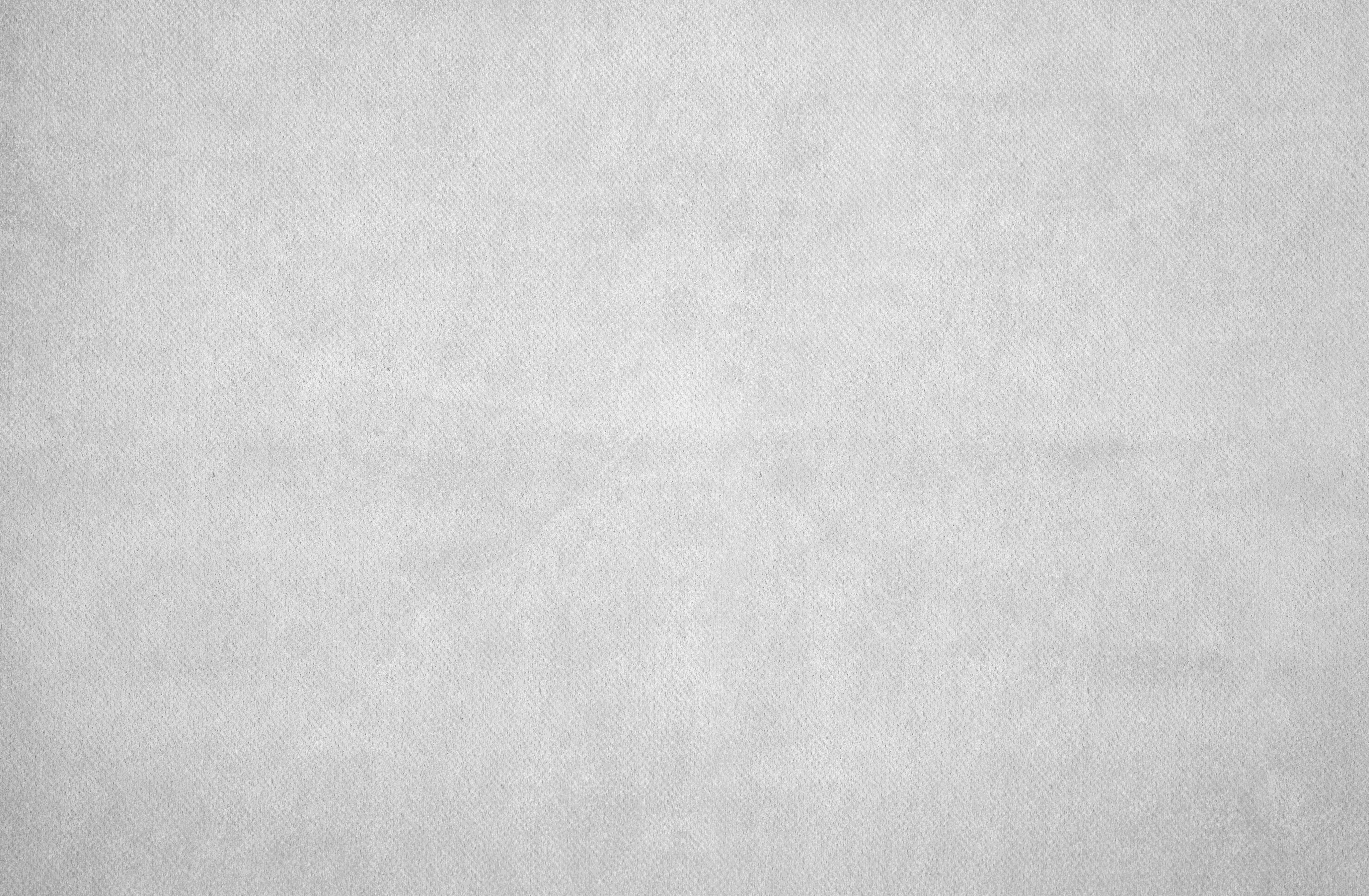 Beispielvorlage für die Präsentation eines strategischen 5-Jahres-Business-Plans
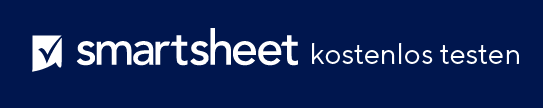 POSITIVE CHARGE
5-JAHRES-STRATEGIEPLAN 20XX–20XX
Diese Präsentation eines strategischen 5-Jahres-Business-Plans umfasst die Bereiche finanzielles Wachstum, Marktpositionierung, gesellschaftliches Engagement, operative Exzellenz, strategische Partnerschaften und technologische Innovation, um Positive Charge auf den Weg zu Branchenführerschaft, Innovation und Nachhaltigkeit zu bringen.